Инвестиционный паспорт объекта________________________________________________________________________________________________________________________________________
НАИМЕНОВАНИЕ ОБЪЕКТА: Объект торговли
АДРЕС: г. Днестровск, ул. Котовского, д. 43
Характеристика инвестиционной площадки
Местонахождение объекта
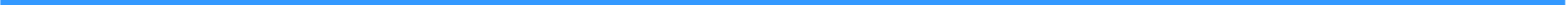 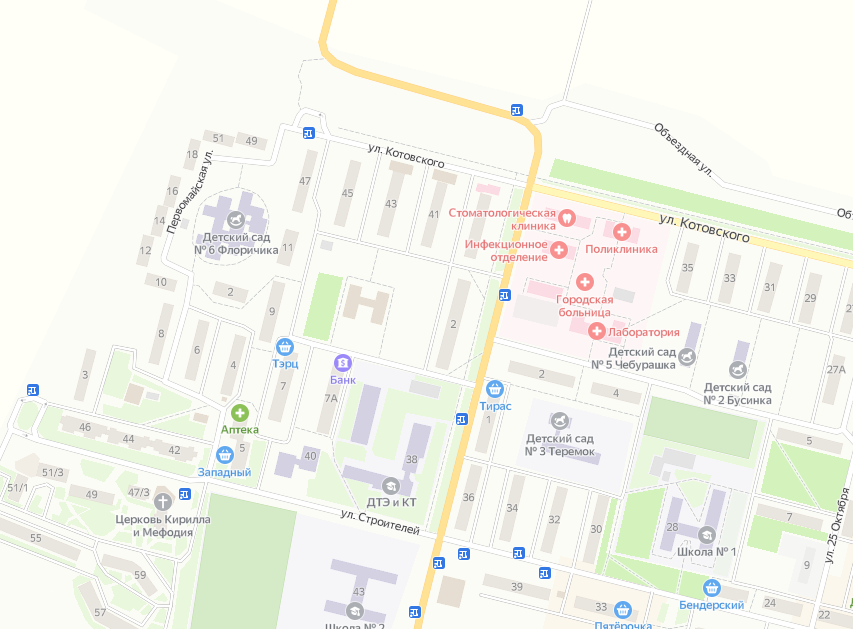 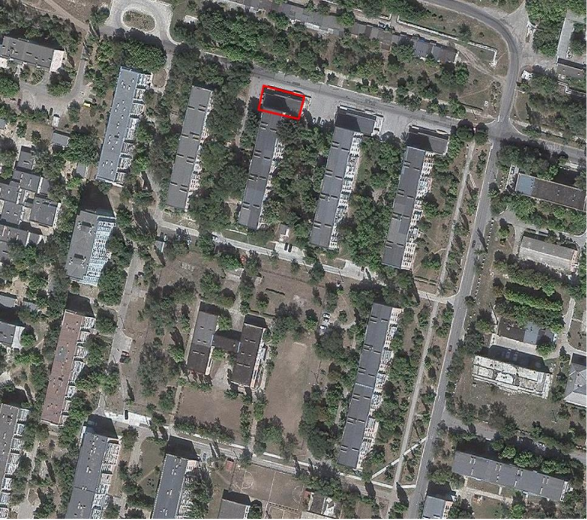 Фотогалерея
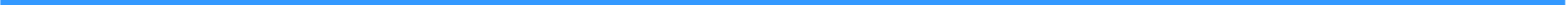